স্বাগতম
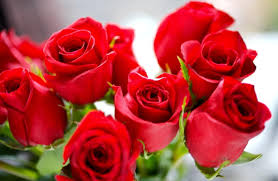 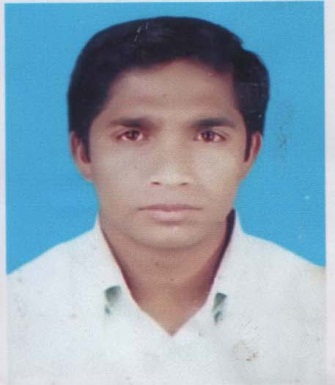 পরিচিতি
বেলাল উদ্দীন 
সিনিয়র শিক্ষক(গণিত) 
চরখাগরিয়া খাদিম আলী চৌধুরী উচ্চ বিদ্যালয়
সাতকানিয়া , চট্টগ্রাম  
মোবাইলঃ ০১৮১৬১২৯৬৫০ 
Email : bucox1980@gmail.com
বিষয়ঃ উচ্চতর গণিত 
শ্রেণীঃ নবম 
অধ্যায়ঃ ত্রয়োদশ
প্রিজম
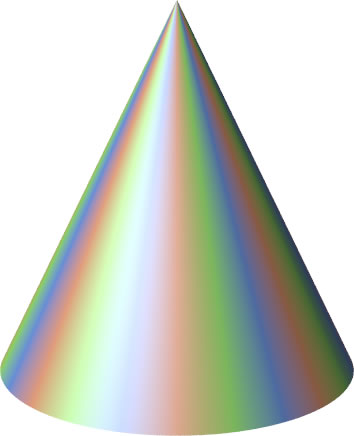 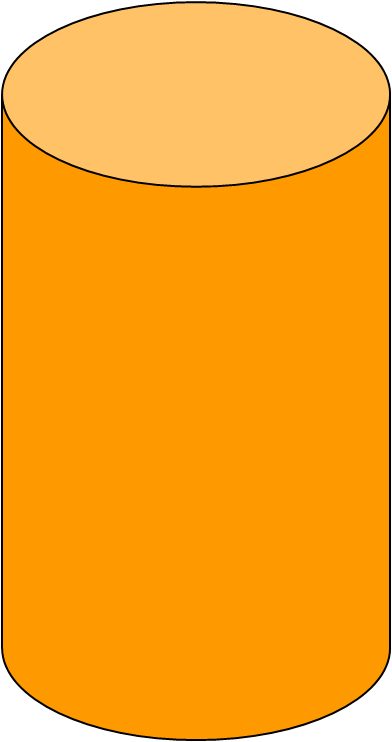 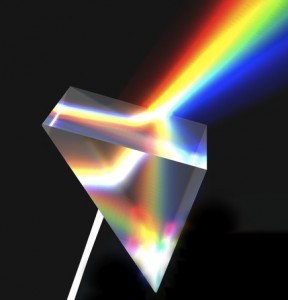 শিখনফল
প্রিজম কী তা বলতে পারবে।
প্রিজমের ক্ষেত্রফল ও আয়তন নির্ণয়ের সূত্র ব্যাখ্যা করতে পারবে। 
প্রিজম বিষয়ক সমস্যার সমাধান করতে পারবে।
প্রিজম
প্রিজম হলো  দুই প্রান্ত সর্বসম ও সমান্তরাল বহুভূজ এবং তলগুলো সামান্তরিক।
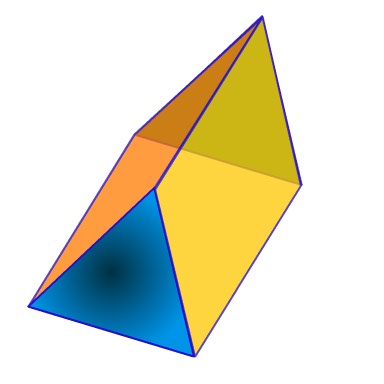 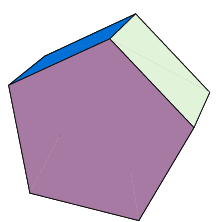 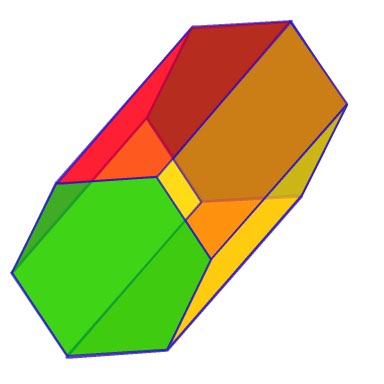 ষড়ভূজাকৃতি প্রিজম
ত্রিভূজাকৃতি প্রিজম
পঞ্চভূজাকৃতি প্রিজম
ভূমির উপর নির্ভর করে  প্রিজমের নাম করন করা হয়।
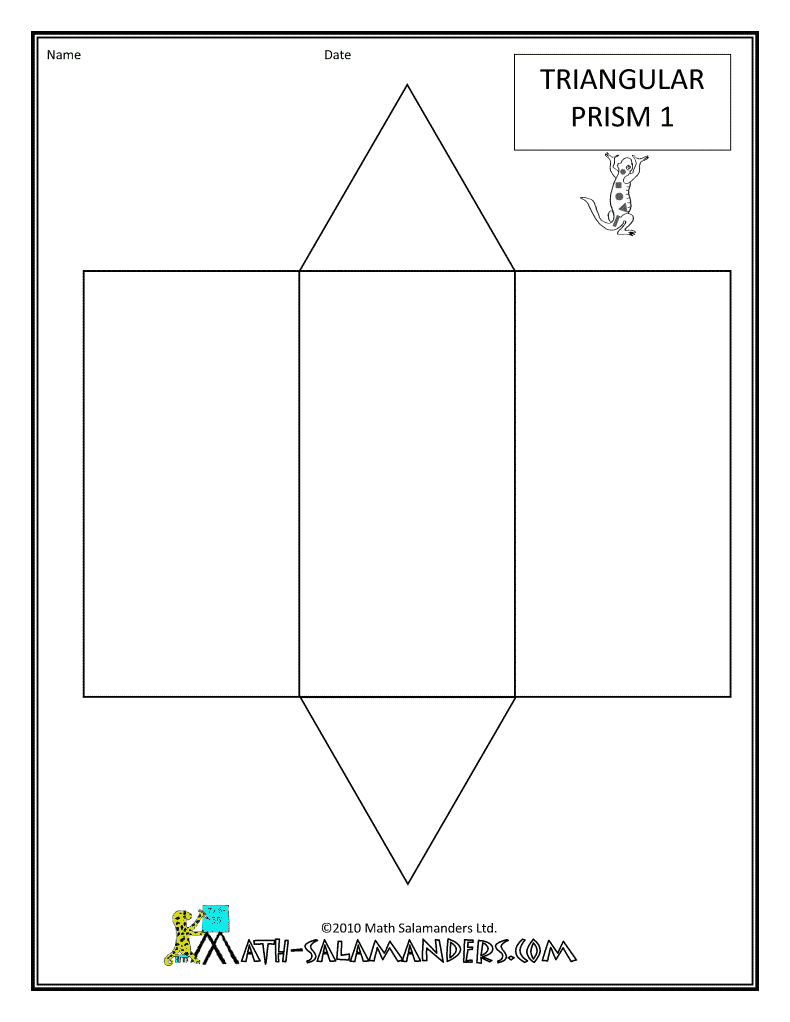 প্রিজমের সমগ্রতলের ক্ষেত্রফল=২(ভূমির ক্ষেত্রফল)+ পার্শ্বতলগুলোর ক্ষেত্রফল
উচ্চতা
ভূমি
প্রিজমের আয়তন = ভূমির ক্ষেত্রফল* উচ্চতা
দলগত কাজ
5সে.মি.
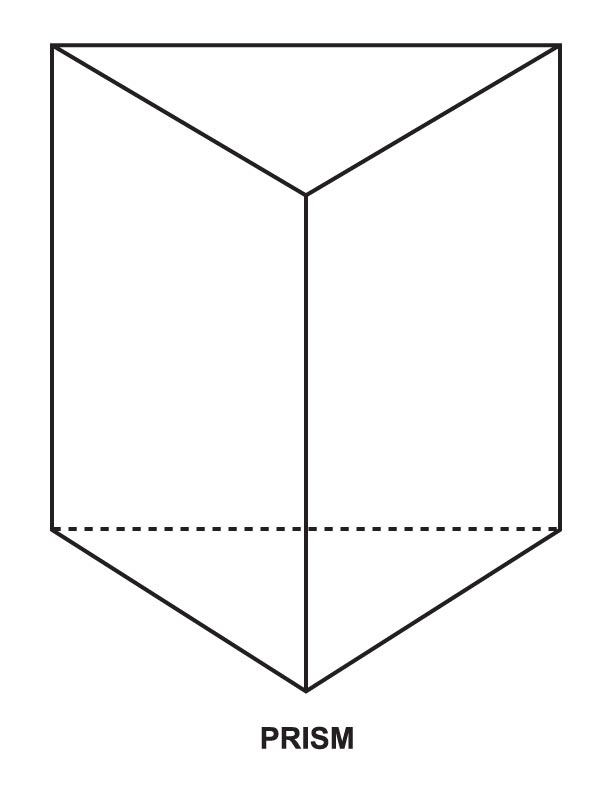 3সে.মি.
4সে.মি.
6সে.মি.
উপরের চিত্রটি লক্ষ করঃ 
ক) প্রিজমের ভূমির ক্ষেত্রফল কত?
খ) প্রিজমের ক্ষেত্রফল ও আয়তন নির্ণয় কর।
গ) প্রিজমের ভূমির প্রতিটি বাহুর দৈর্ঘ্য  ৪ সে. মি. হলে প্রিজমের ক্ষেত্রফল ও আয়তন নির্ণয় কর।
মূল্যয়ন
প্রিজম কী?
প্রিজমের ক্ষেত্রফলের সূত্রটি বল?
প্রিজমের আয়তনের সূত্রটি বল?
বাড়িরকাজ
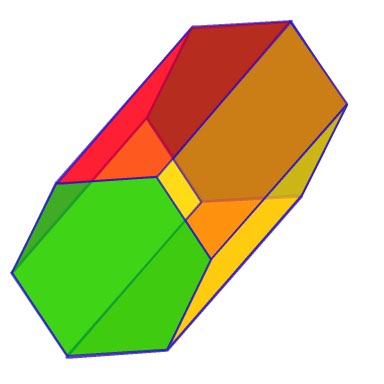 ১০ সে.মি.
উপরের চিত্রটি লক্ষ করঃ 
ক) প্রিজমের ভূমির প্রতিটি বাহুর দৈর্ঘ্য  ৪ সে. মি. হলে ভূমির ক্ষেত্রফল  নির্ণয় কর।
খ) প্রিজমের ক্ষেত্রফল ও আয়তন নির্ণয় কর।
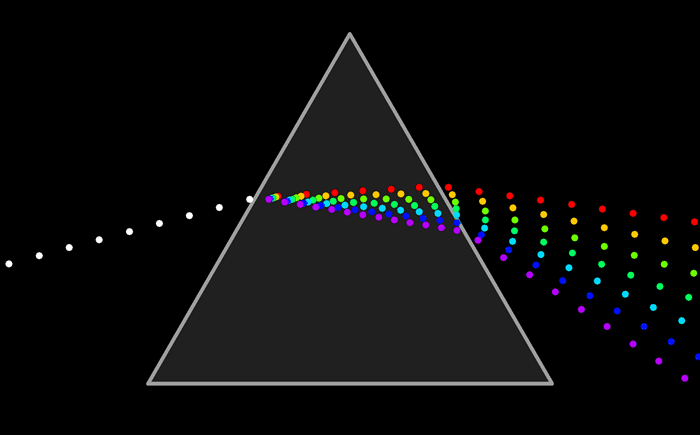 ধন্যবাদ